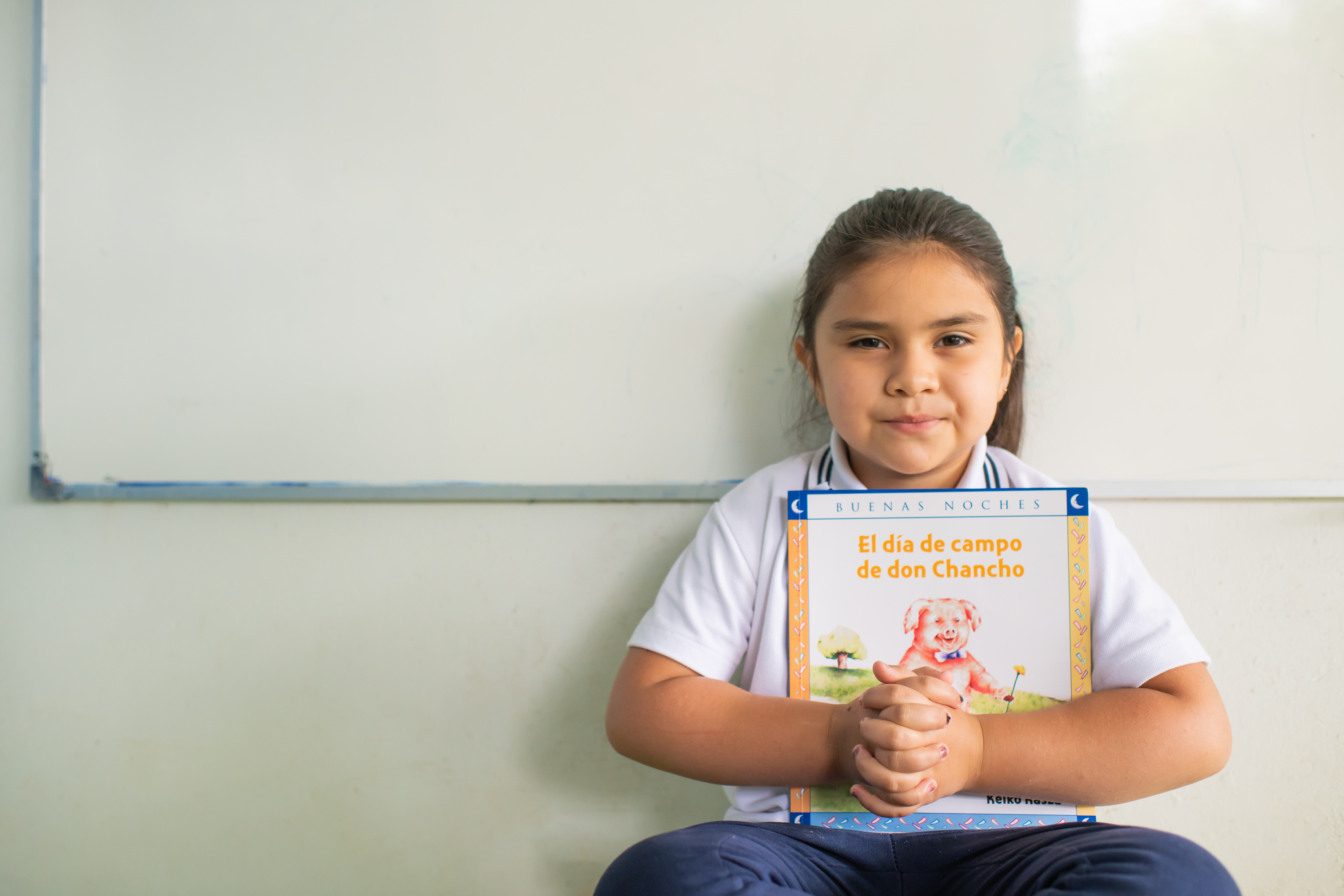 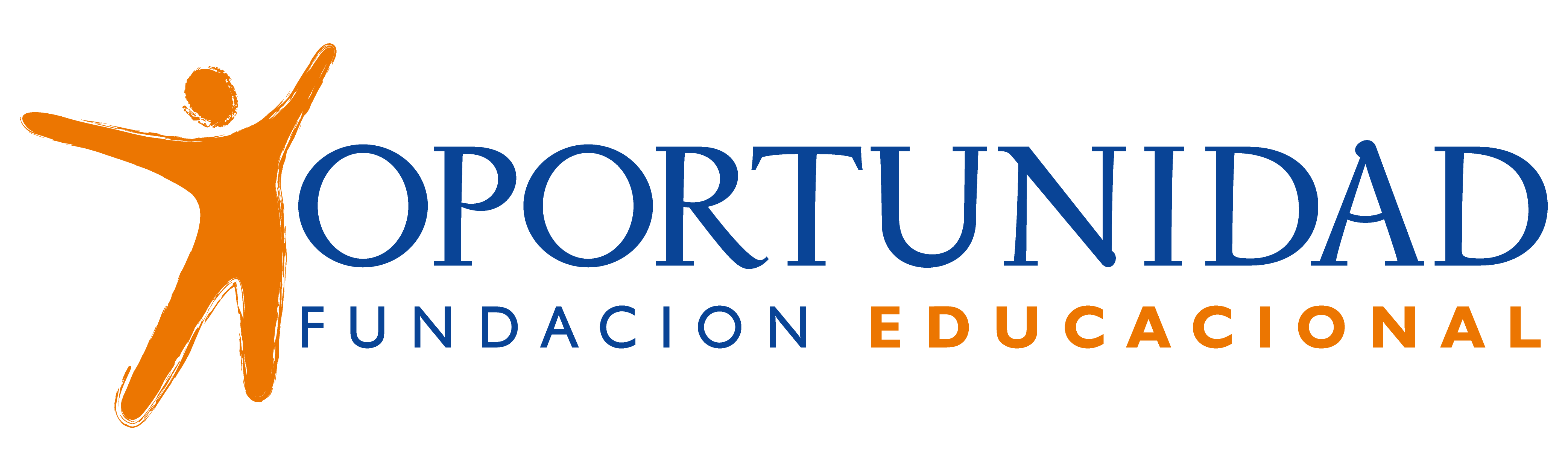 Tercera Reunión  Familias
Junio
[Speaker Notes: Lámina de portada, para cambiar imagen clic derecho “Cambiar imagen”]
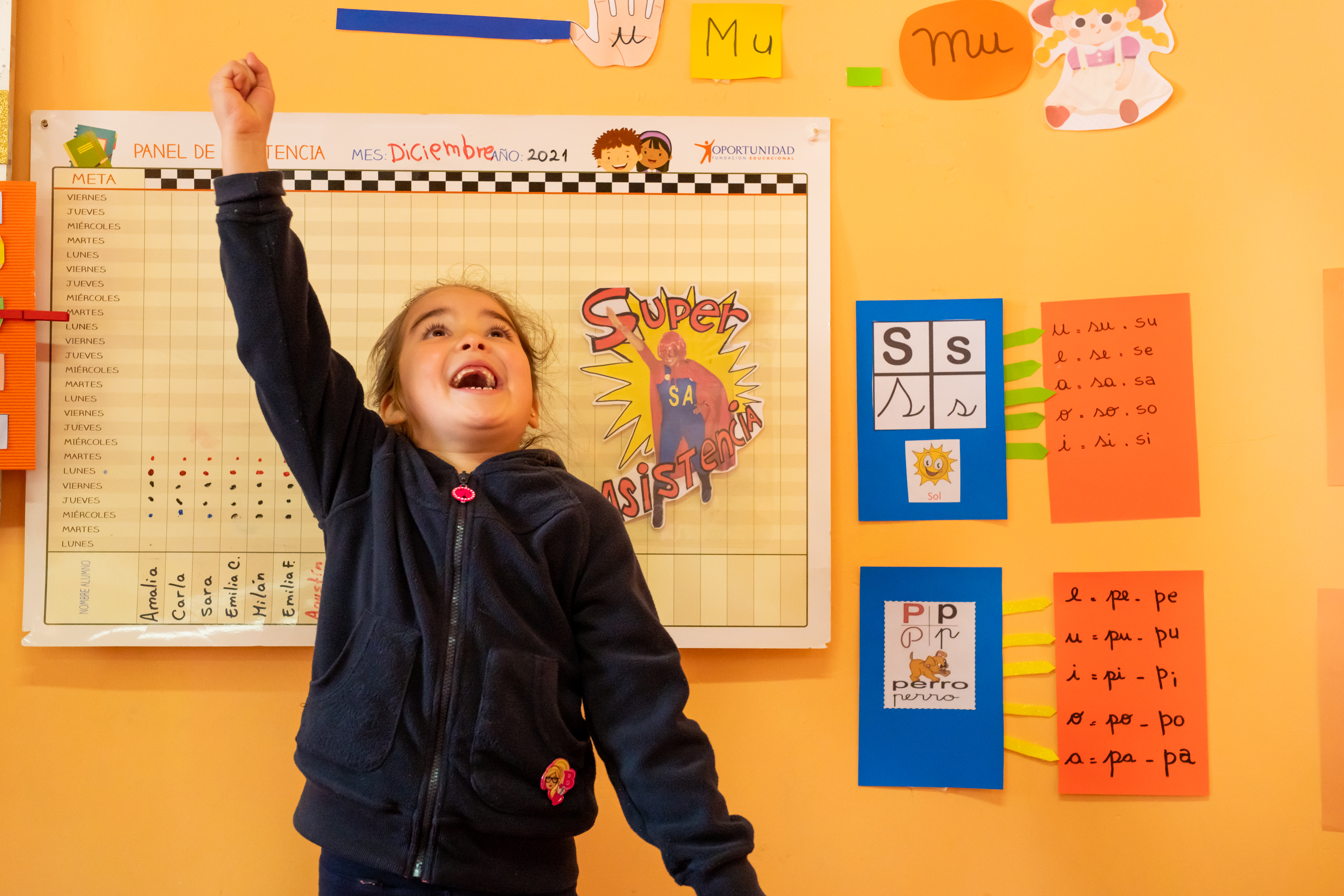 Logo de escuela o jardín infantil
Recordemos el lema:
 ¡Hay que estar para aprender!
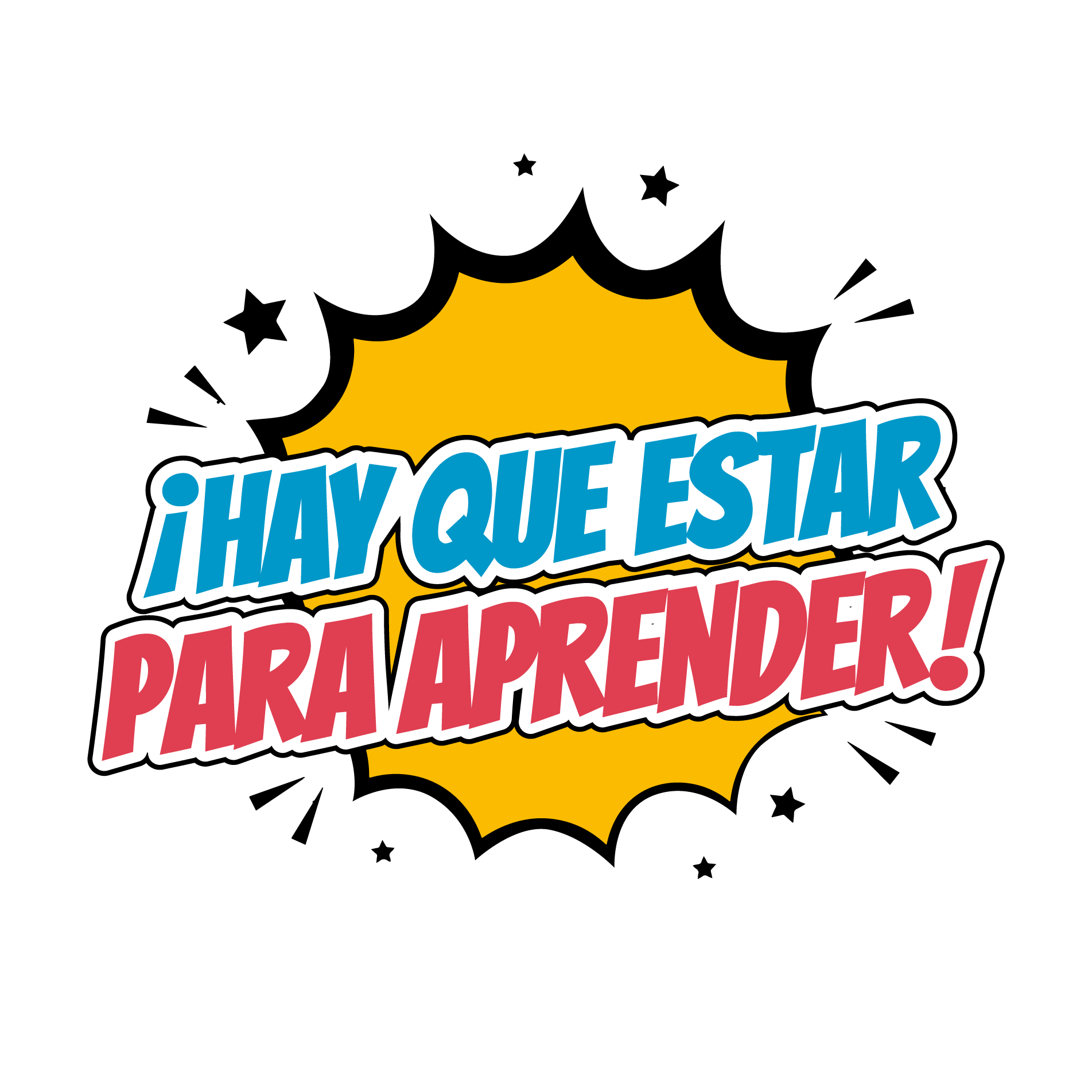 ¿Recuerdan las consecuencias que puede traer el ausentismo crónico en los aprendizajes de sus hijos/as?
Logo de escuela o jardín infantil
Cuando su hijo/a falta, pierde oportunidades de socializar y adquirir conocimientos, habilidades y actitudes quedando en desventaja en relación a sus pares que sí asisten.
Corre el riesgo de tener un rendimiento académico más bajo en 1° básico.
Logo de escuela o jardín infantil
Y también podría tener  niveles más bajos de rendimiento en matemática y en lectura en 5° básico.
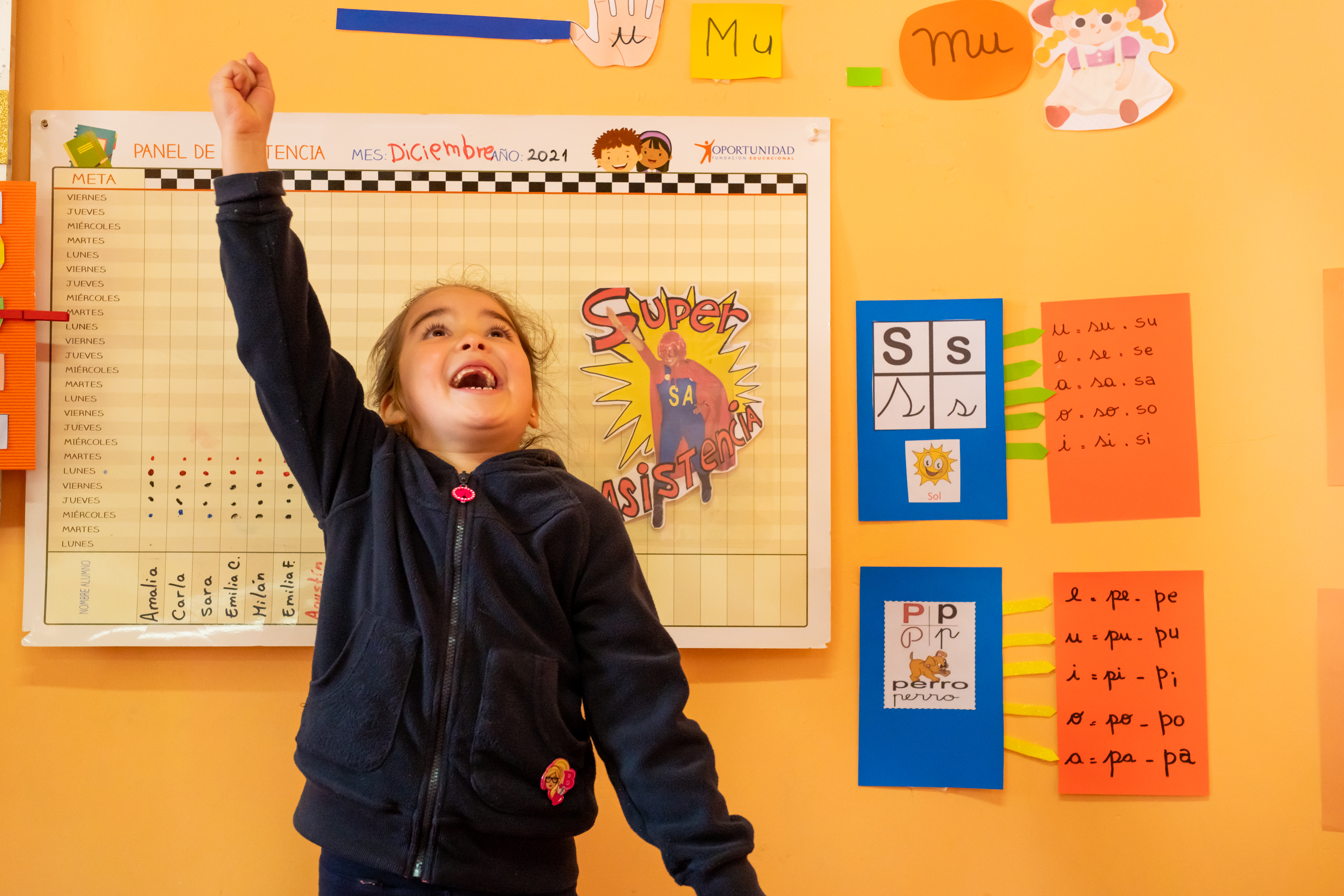 Logo de escuela o jardín infantil
Recordemos qué es
AUSENTISMO CRÓNICO
Es cuando un niño/a falta el 10% o más de los días de clases en un año escolar completo
En Chile, un año escolar tiene 180 días de clases aproximadamente
¿Cuánto es el 10% de 180 días?
18 días
Por lo tanto, si tu hijo/a falta 18 días o más en el año escolar, tiene ausentismo crónico
¿Usted sabe cuántos días ha faltado su hijo o hija desde marzo hasta el día de hoy?
Observe el reporte de ausentismo mensual acumulativo de su hijo/a como en el siguiente ejemplo:






Sume la cantidad de días ausentes de marzo hasta hoy.
¿Sabía que su hija/o había faltado esa cantidad de días?
¿Cómo va su hija/o con respecto a la meta de asistencia que tiene su establecimiento?
Le invitamos a comprometerse para que su hijo/a no siga faltando para que no pierda oportunidades de aprendizaje.
[Speaker Notes: Recuerde usar un reporte por niño/a donde pueda colocar los días que ha faltado cada mes y un espacio para que los apoderados/as sumen la cantidad de días ausentes total como el ejemplo que está en la diapositiva.]
Logo de escuela o jardín infantil
Si su hijo/a ha faltado menos de 8 días  de clases desde marzo hasta hoy….
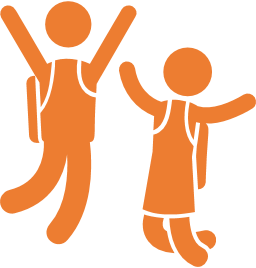 ¡Felicitaciones!
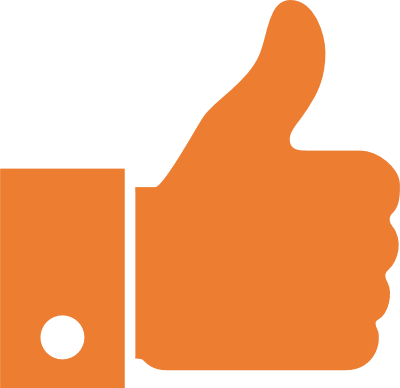 ¡Gracias por su compromiso y le invitamos a continuar enviando a su hija/o a clases para que siga ganando aprendizajes!
[Speaker Notes: Lámina base 01]
Logo de escuela o jardín infantil
Si su hijo/a ha faltado más de 8 días a clases desde marzo hasta hoy….
¡No se frustre!
¡Aún queda tiempo para revertir esta situación, así es que …
[Speaker Notes: Lámina base 01]
Logo de escuela o jardín infantil
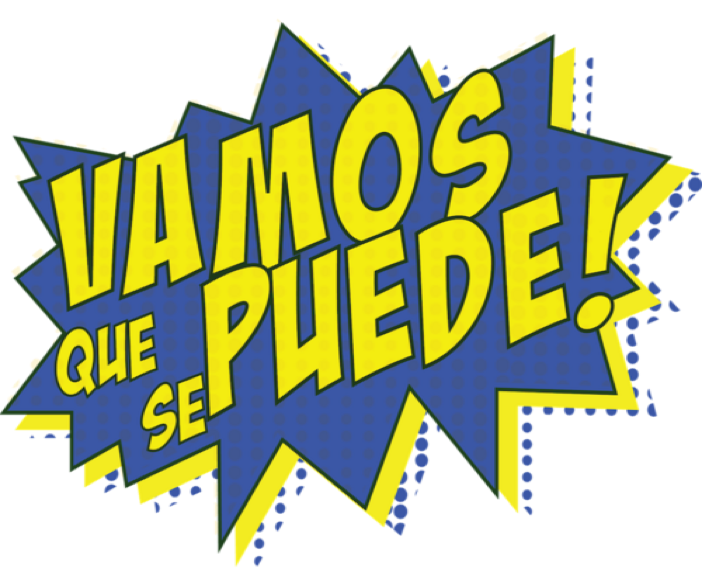 ¡Confiamos en que sus hijos/as no faltarán más a clases!
Si su hija/o ha faltado sólo por razones de enfermedad, recuerde entregar el certificado médico correspondiente y converse con la Educadora sobre la manera en que puede apoyar los aprendizajes desde el hogar.
¡MUCHAS GRACIAS!